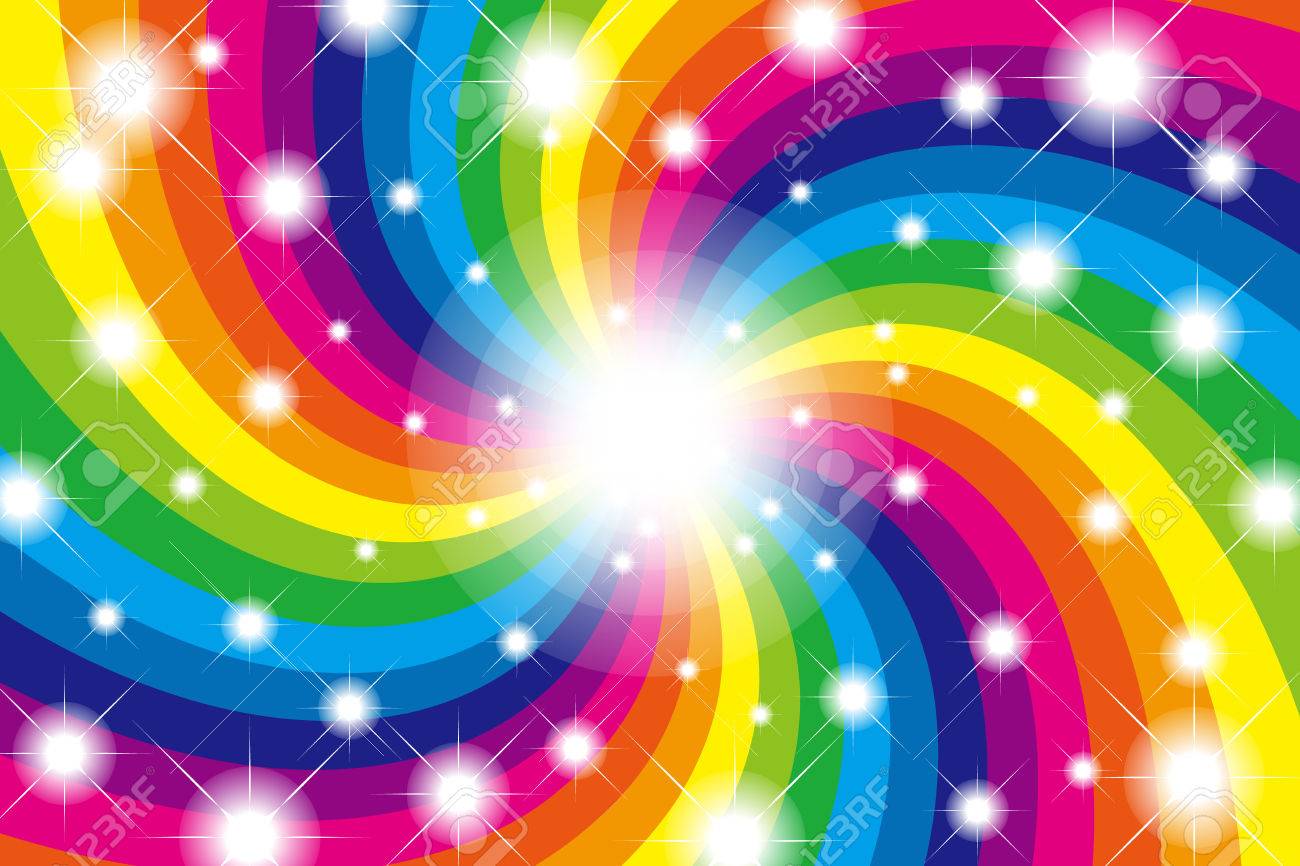 CRISPR-Cas 9
Vinko Beg, Tamara Hunjak, Matej Španić
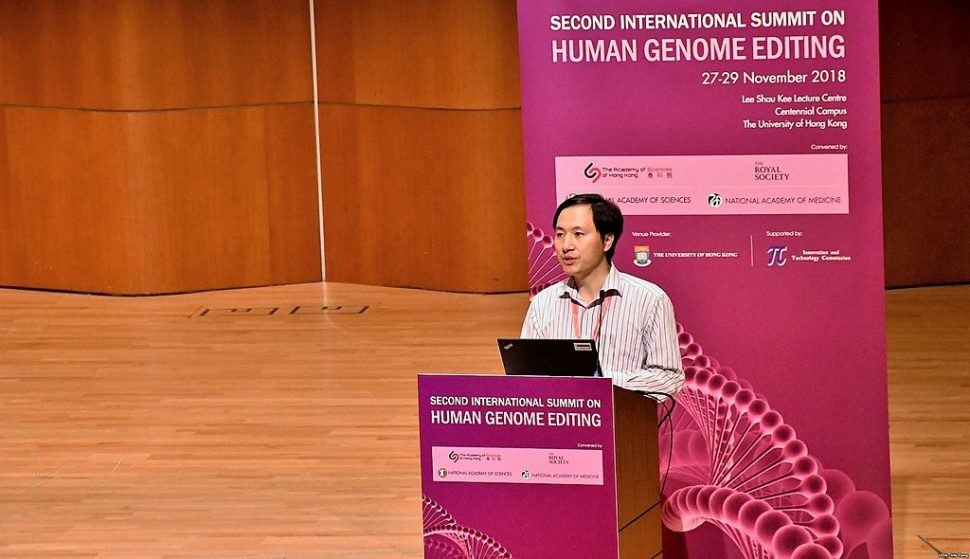 Leberova kongenitalnaamauroza
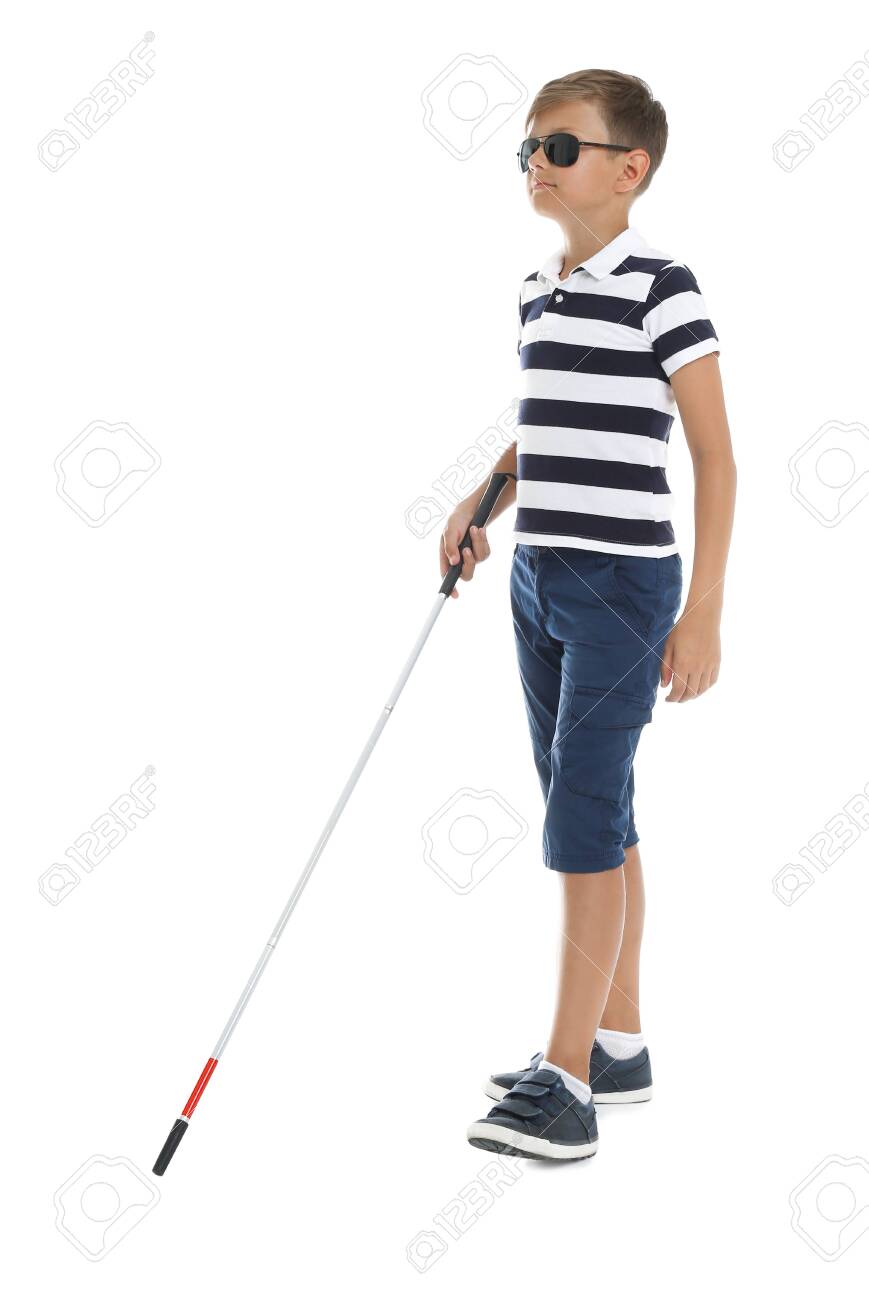 Editas trial
homozygous or compound heterozygous mutation involving c.2991+1655A>G in intron 26 of the CEP290 gene
Drug: AGN-151587
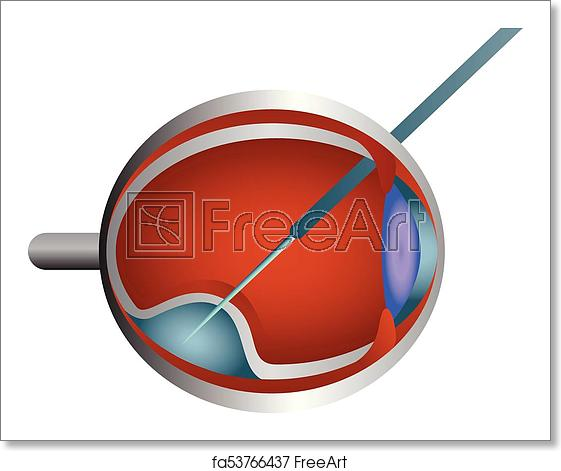 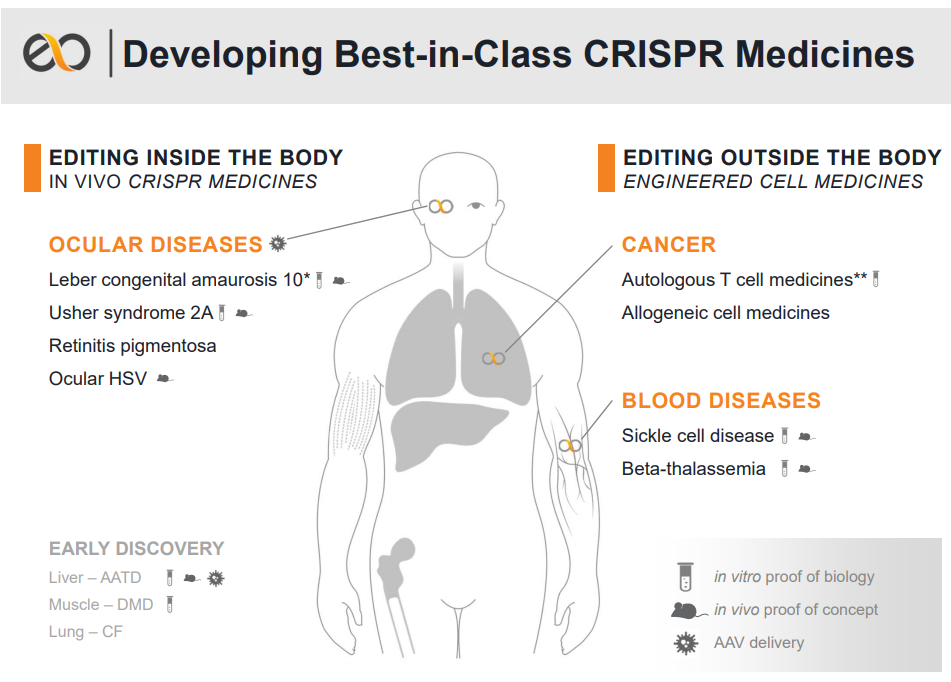 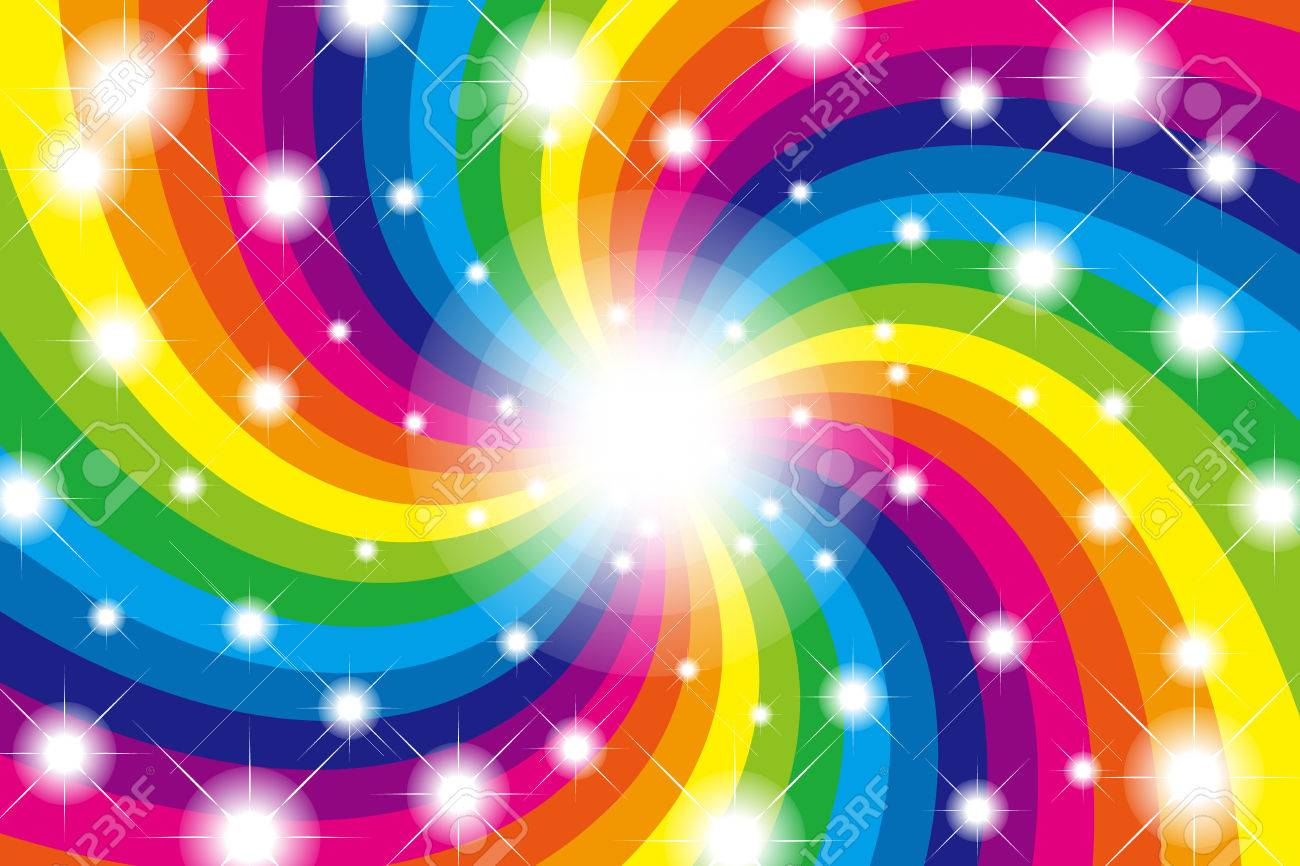 https://youtu.be/UKbrwPL3wXE